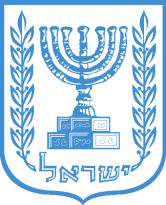 משרד הפנים
הממונה ביהודה ושומרון
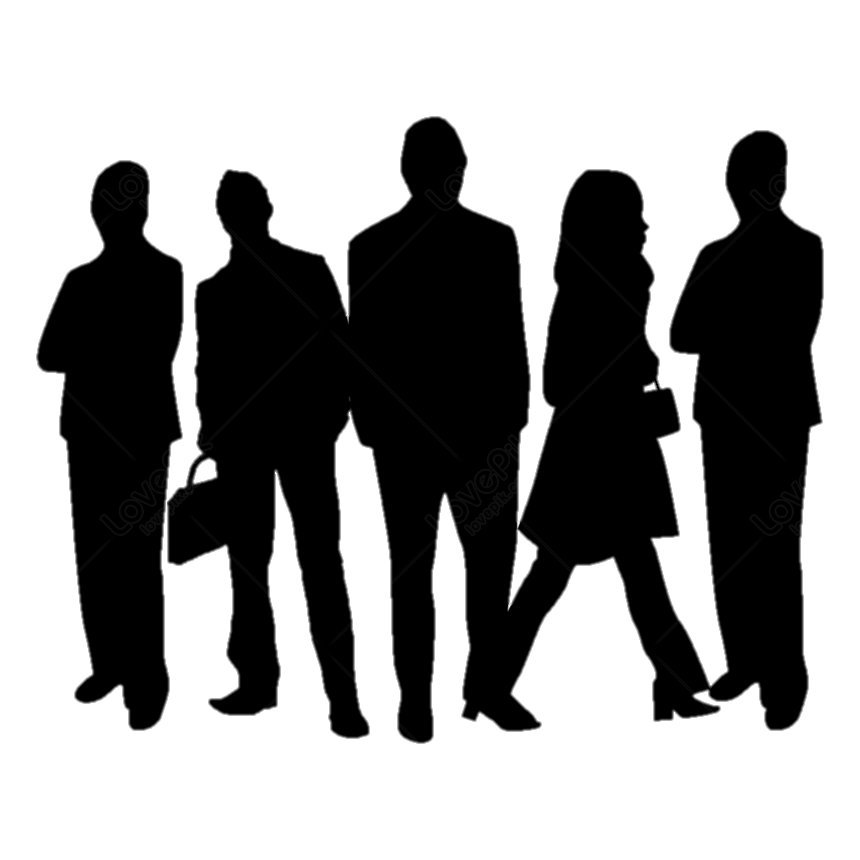 מחוז 
יהודה והשומרון
יו"ש עם מי לעבוד !
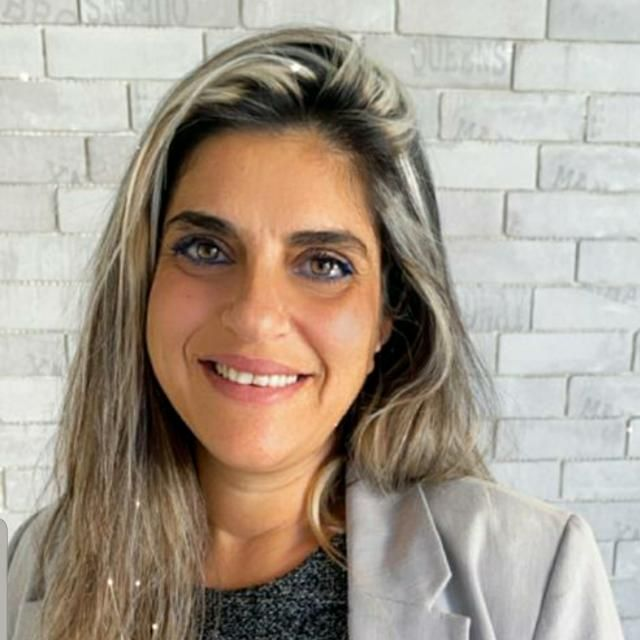 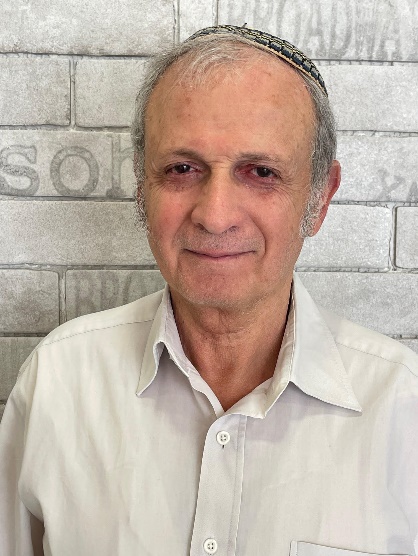 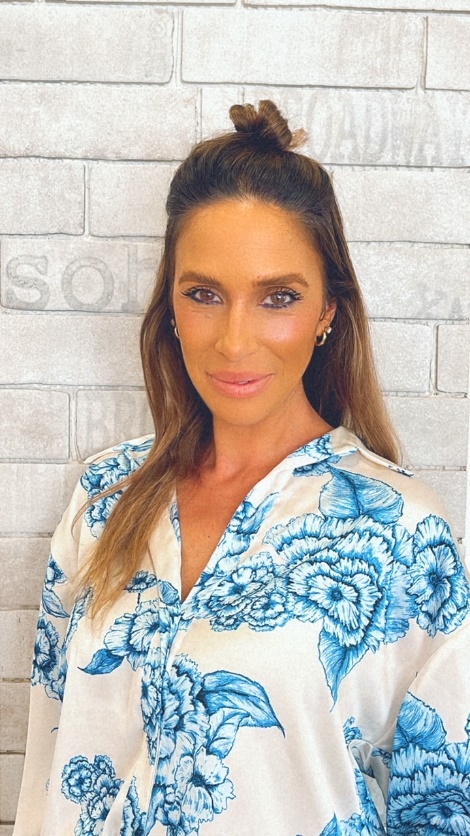 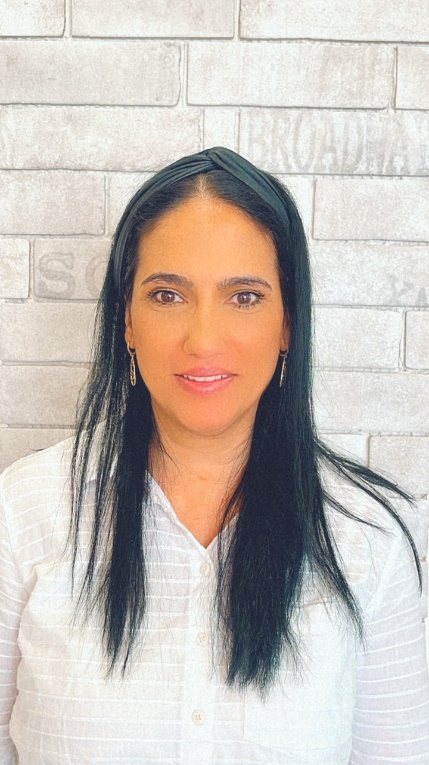 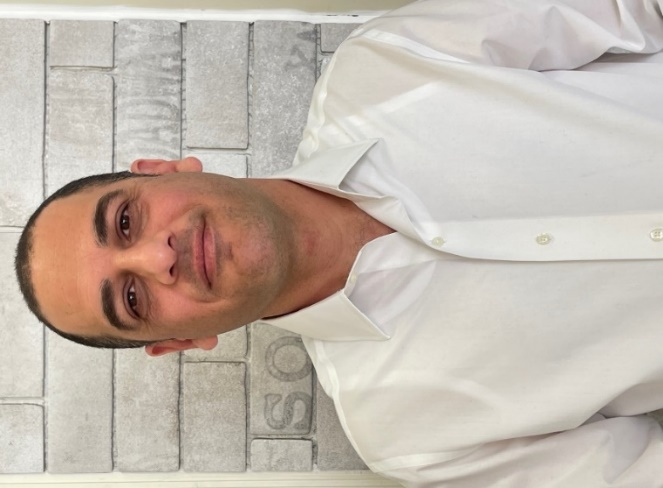 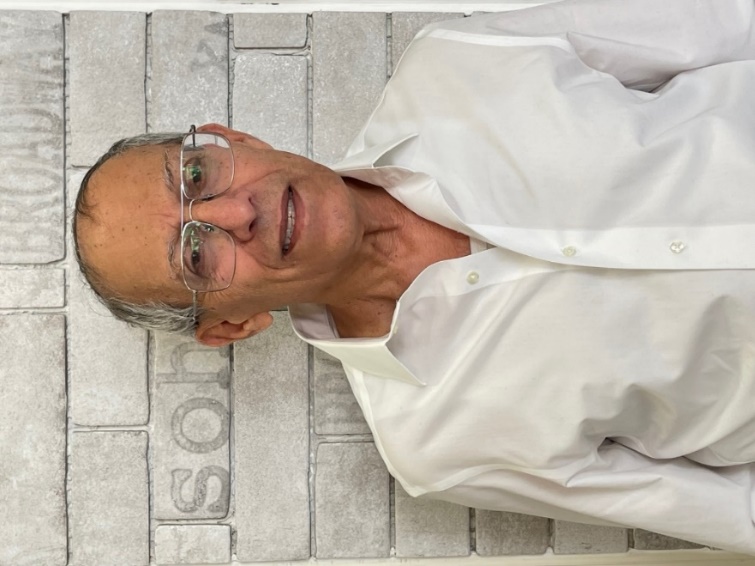 רו"ח תמי נאסה
הממונה על הישובים הישראליים ביהודה והשומרון
אבנר כהן
תכנון וחקיקה
(מתנדב)
שמרית בן דוד
מנהלת לשכה
גאולה צפניה
ממונה רשויות 
בקרה פיננסית
אייל גבריאלי
ממונה רשויות 
בקרה פיננסית
חגי ברוכיאן
ממונה רשויות 
בקרת על ופיתוח
shimritbe@moin.gov.il
073-3320644
avnerco@moin.gov.il
073-3320650
HagaiBa@moin.gov.il
073-3320652
Geulats@moin.gov.il
073-3320641
Eyalga@moin.gov.il
073-3320641
לשכת הממונה
תכנון
צוות בקרה פיננסית ופיתוח
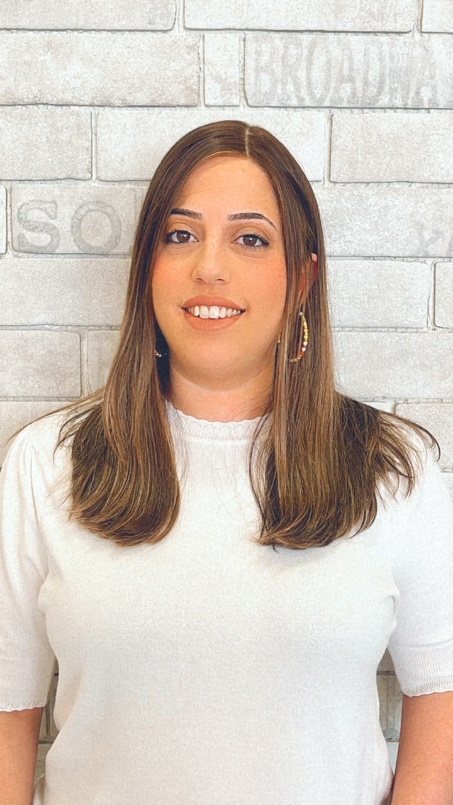 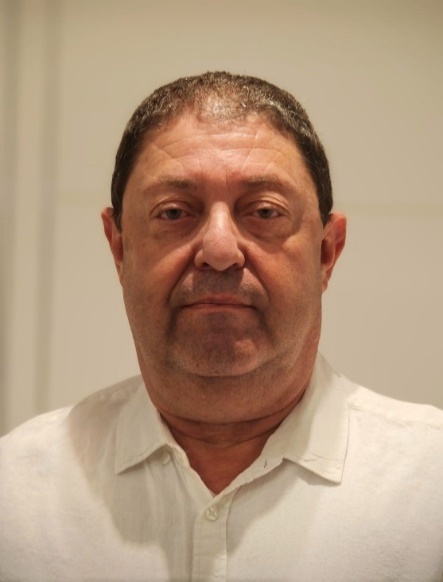 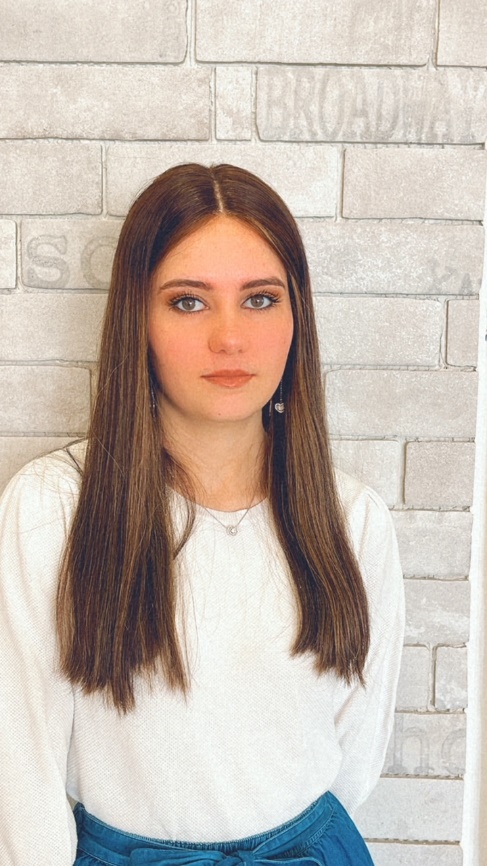 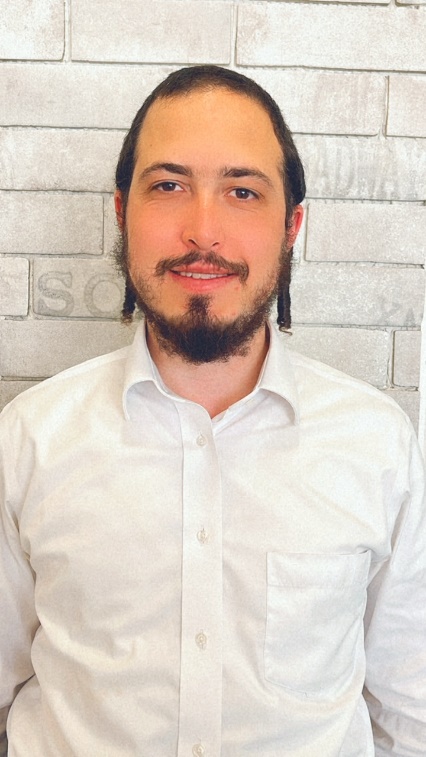 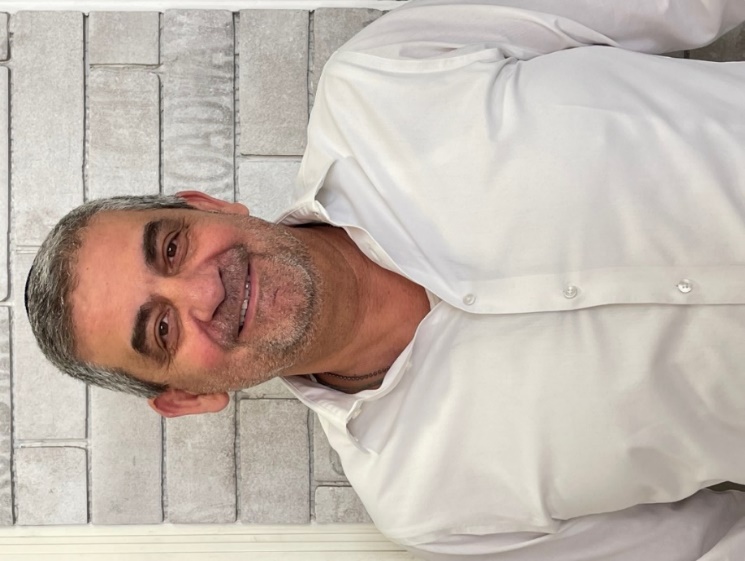 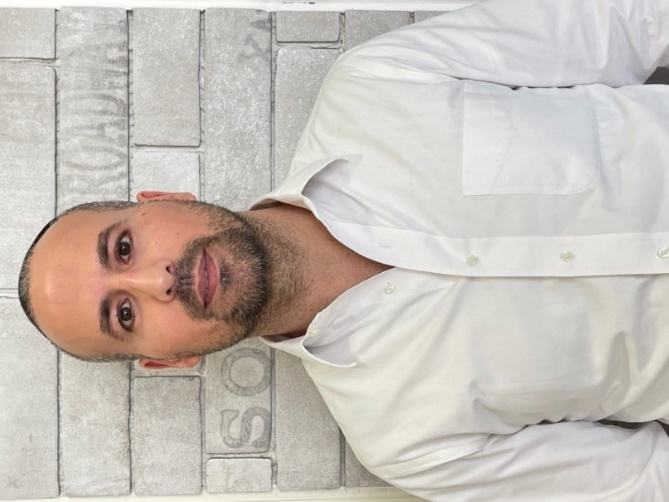 גדי קרן
מפקח קייטנות
בקרה פיננסית
רן אלון
חירום ופס"ח
אבי גפן
רכז בקרה
(סטודנט)
יעקב גרינוולד
רכז בקרה 
(סטודנט)
אפרת כהן
ממונה רישוי עסקים
ובקרת רשויות
רחלי גפט
רכזת בקרה
(סטודנטית)
gadike@moin.gov.il
073-3320648
RanAl@moin.gov.il
073-3320523
Avrahamge@moin.gov.il
073-3320649
YakovGR@moin.gov.il
073-3320651
racheldeb@moin.gov.il
073-3320645
efratco@moin.gov.il
073-3320643
צוות  רגולציה מוניציפלית
צוות תאום ובקרה
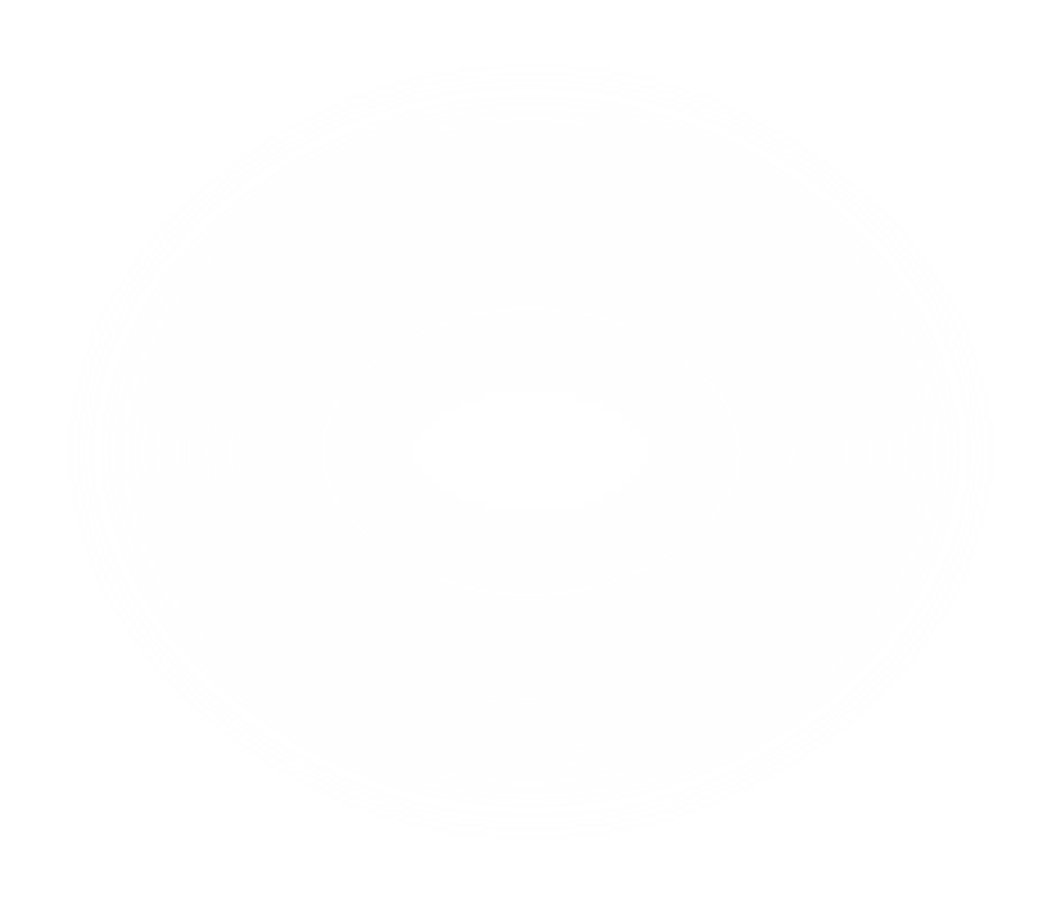 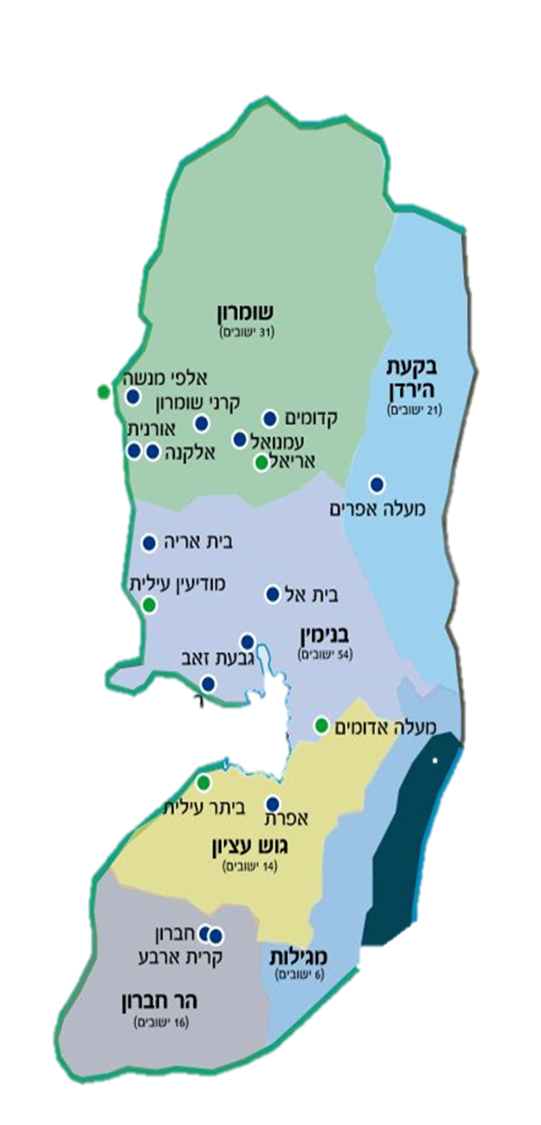 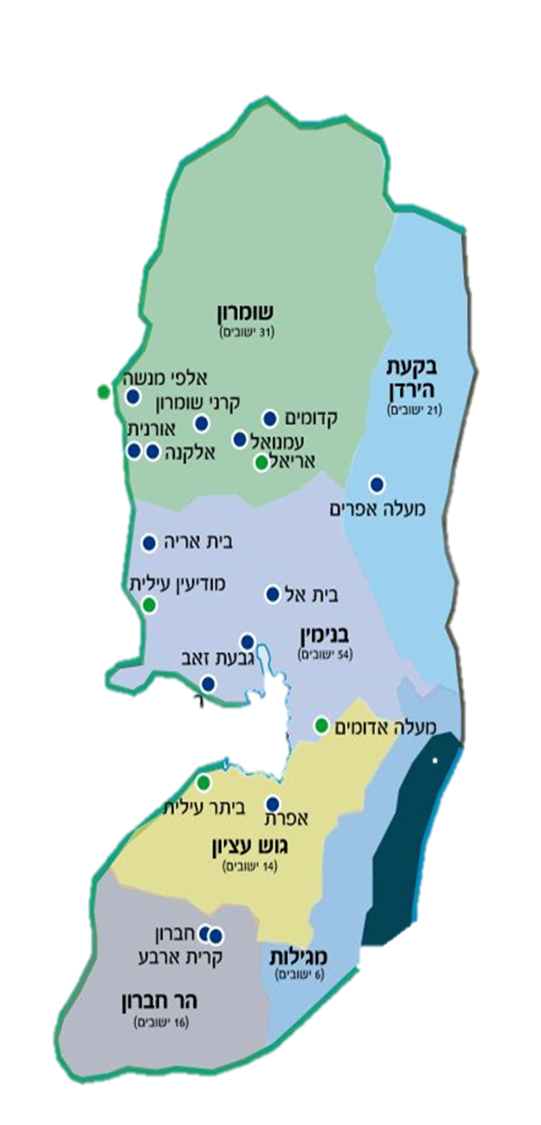 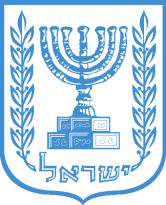 מחוז יו"ש  - תעודת זהות
משרד הפנים
הממונה ביהודה ושומרון
25
רשויות 
4 עיריות
6 מועצות אזוריות
14 מועצות מקומיות
מנהלת חברון  
100 ועדים מקומיים
25%  משטח המדינה
פריסה גיאוגרפית רחבה
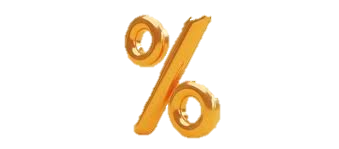 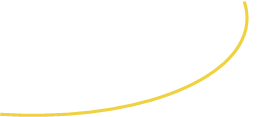 שער שומרון
שער שומרון
אוכלוסייה בגידול מואץ
חצי מיליון תושבים
 (גידול בשנה 3.5%)
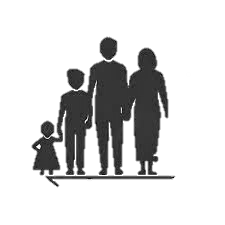 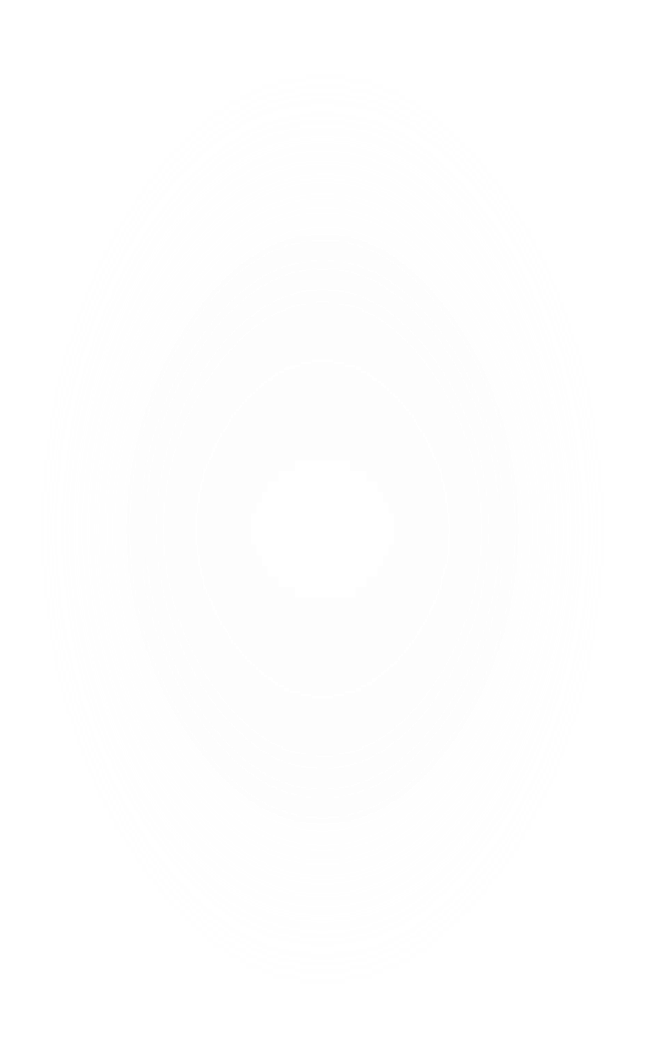 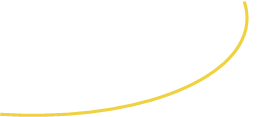 ממשקים ייחודיים עם הצבא והמנהל האזרחי
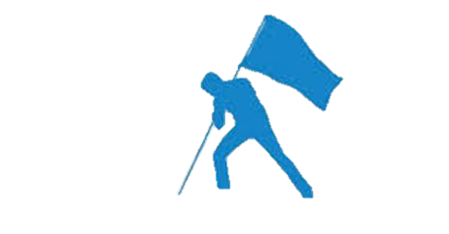 תנופת פיתוח מתמשכת
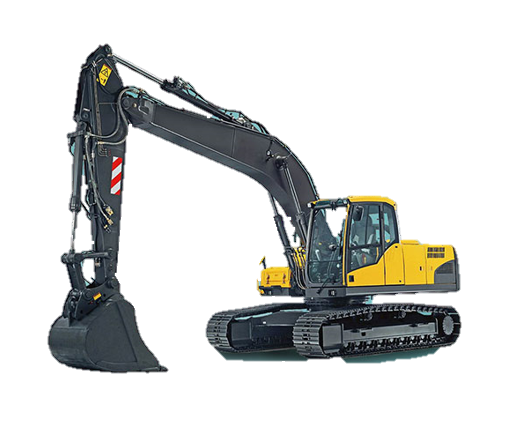 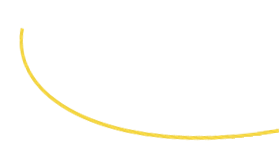 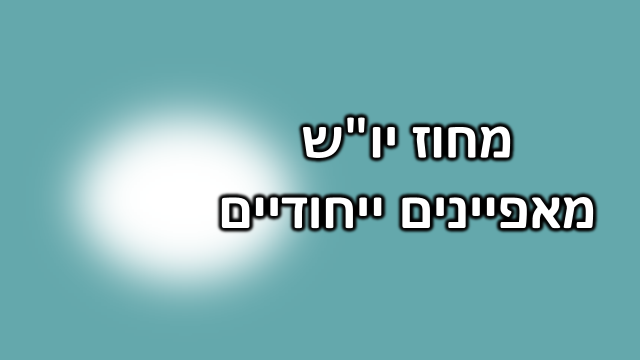 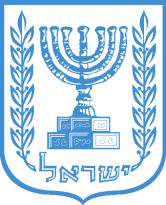 משרד הפנים
הממונה ביהודה ושומרון
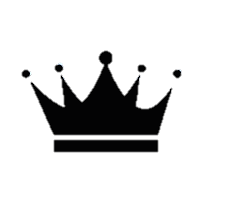 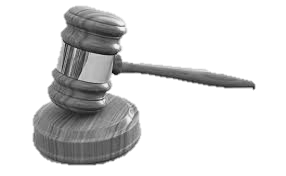 ריבונות צבאית
מפקד כוחות הביטחון באזור – אלוף פיקוד מרכז
מתפ"ש  - אחראי על המנהל אזרחי אשר מיישם את המדיניות האזרחית ומדיניות הממשלה בתחומים האזרחיים ביו"ש
סמכות סטטוטורית ייחודית לממונה על היישובים הישראליים ביו"ש-
מקביל לסמכויות שר \ מנכ"ל בתוך הקו הירוק
מקביל לקמ"ט פנים מול מנהל האזרחי
חוק נפרד ושונה 
      מהקו הירוק 
מבוסס על שכבות חקיקה מנדטוריות שחלות בכל האזור
חוק ישראלי – מוחל על תחומי ההתיישבות הישראלית ביו"ש  באמצעות צווי אלוף
תכנון
מת"ע – מקביל למועצה הארצית לתכנון
ועדות משנה – מקביל לועדה המחוזית
מפת השלטון המקומי הנבחר בבחירות 2024
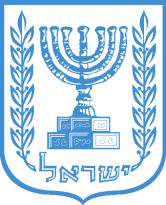 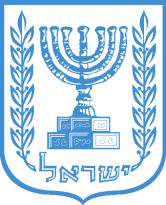 11
ראשי רשויות חדשים
משרד הפנים
הממונה ביהודה ושומרון
משרד הפנים
הממונה ביהודה ושומרון
14
ראשי רשויות ותיקים
Example Text : Get a modern PowerPoint  Presentation that is beautifully designed. I hope and I believe that this Template will your Time, Money and Reputation.
חברי מועצה
316
4
מינויי הממונה לחברי מועצה
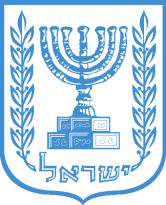 משרד הפנים
הממונה ביהודה ושומרון
מחוז יו"ש
עולמות תוכן
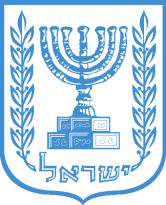 משרד הפנים
הממונה ביהודה ושומרון
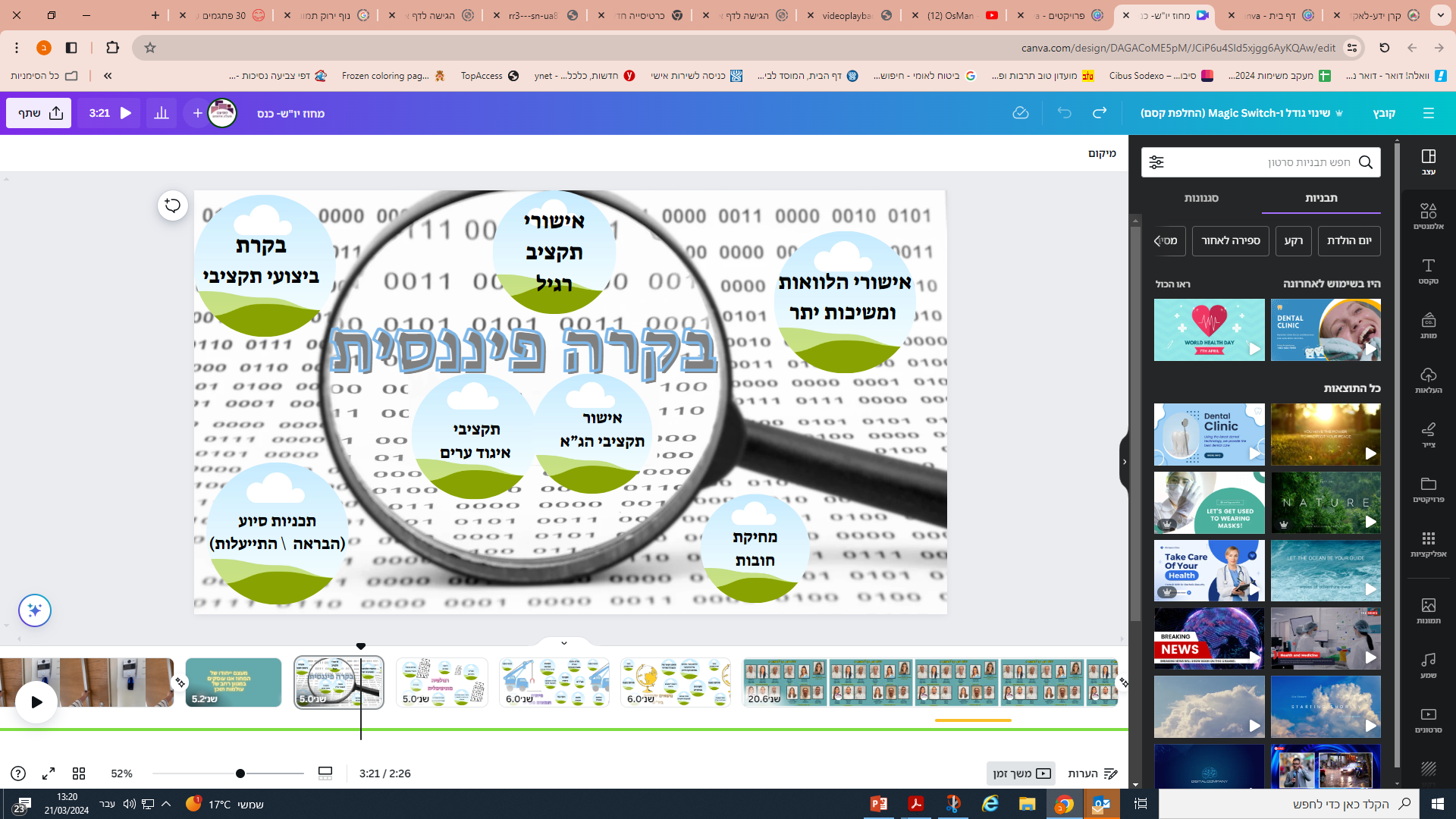 ..
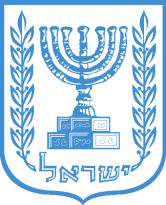 משרד הפנים
הממונה ביהודה ושומרון
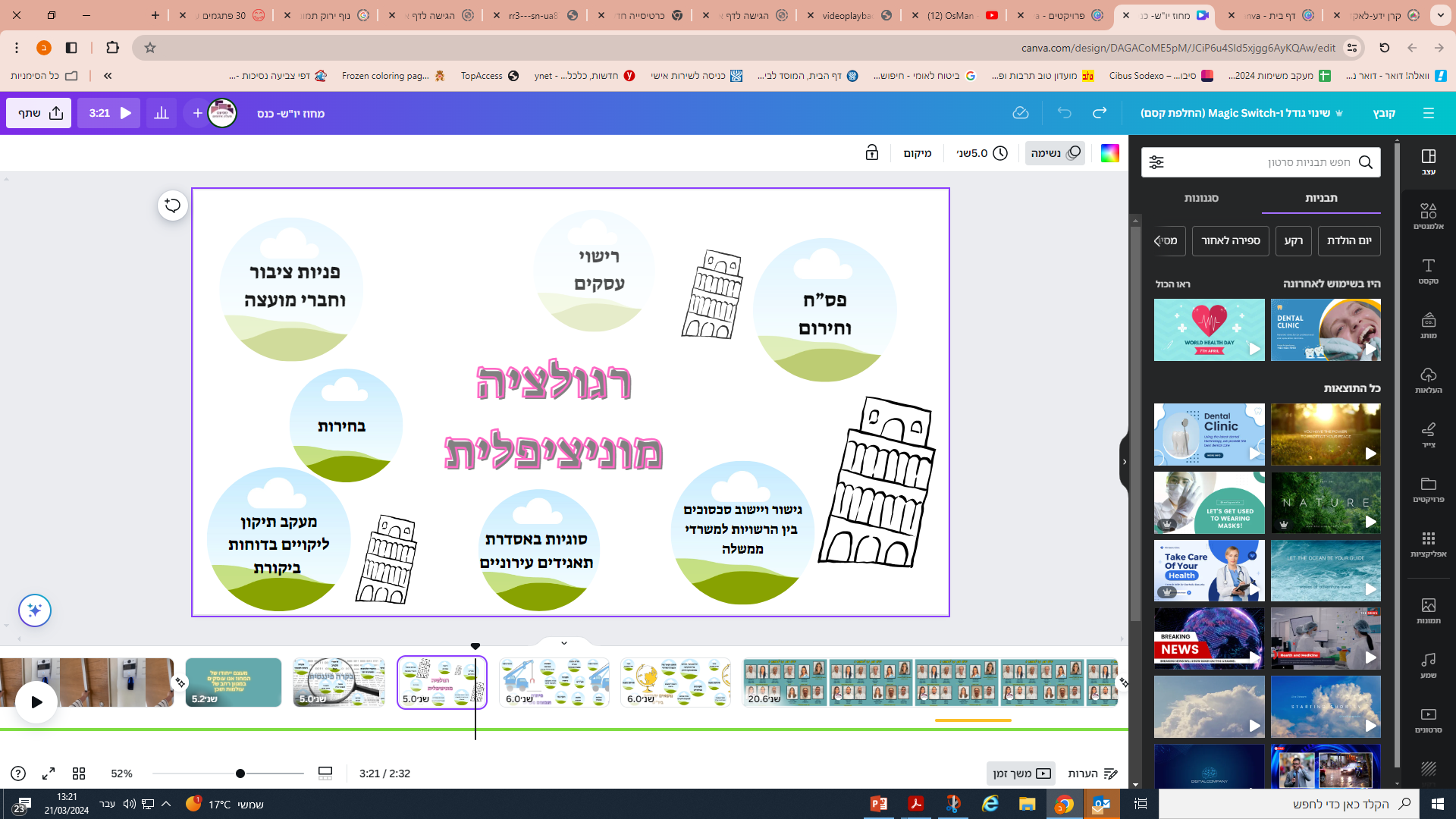 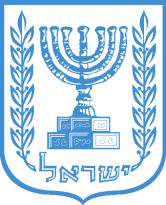 משרד הפנים
הממונה ביהודה ושומרון
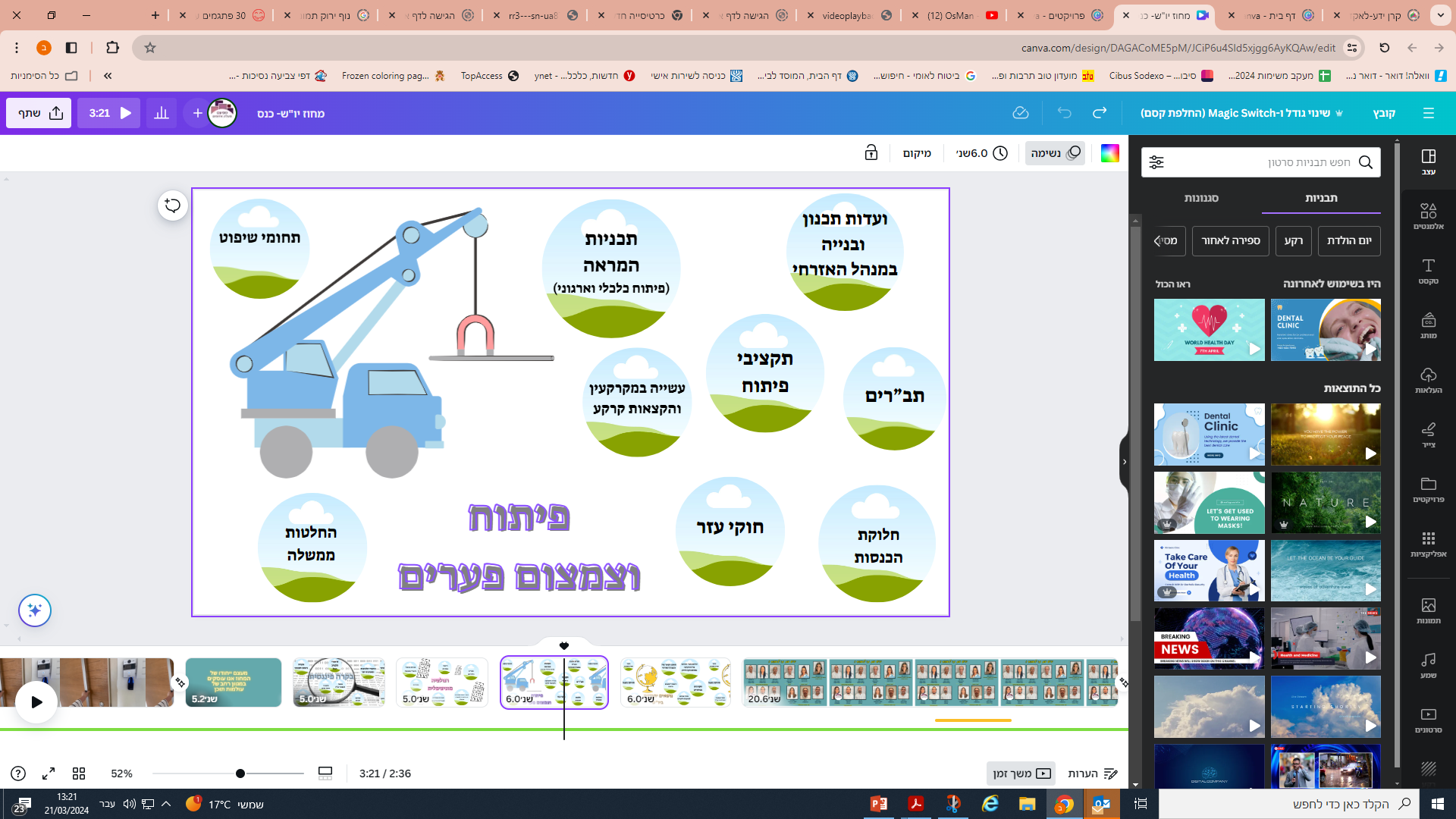 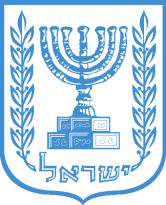 משרד הפנים
הממונה ביהודה ושומרון
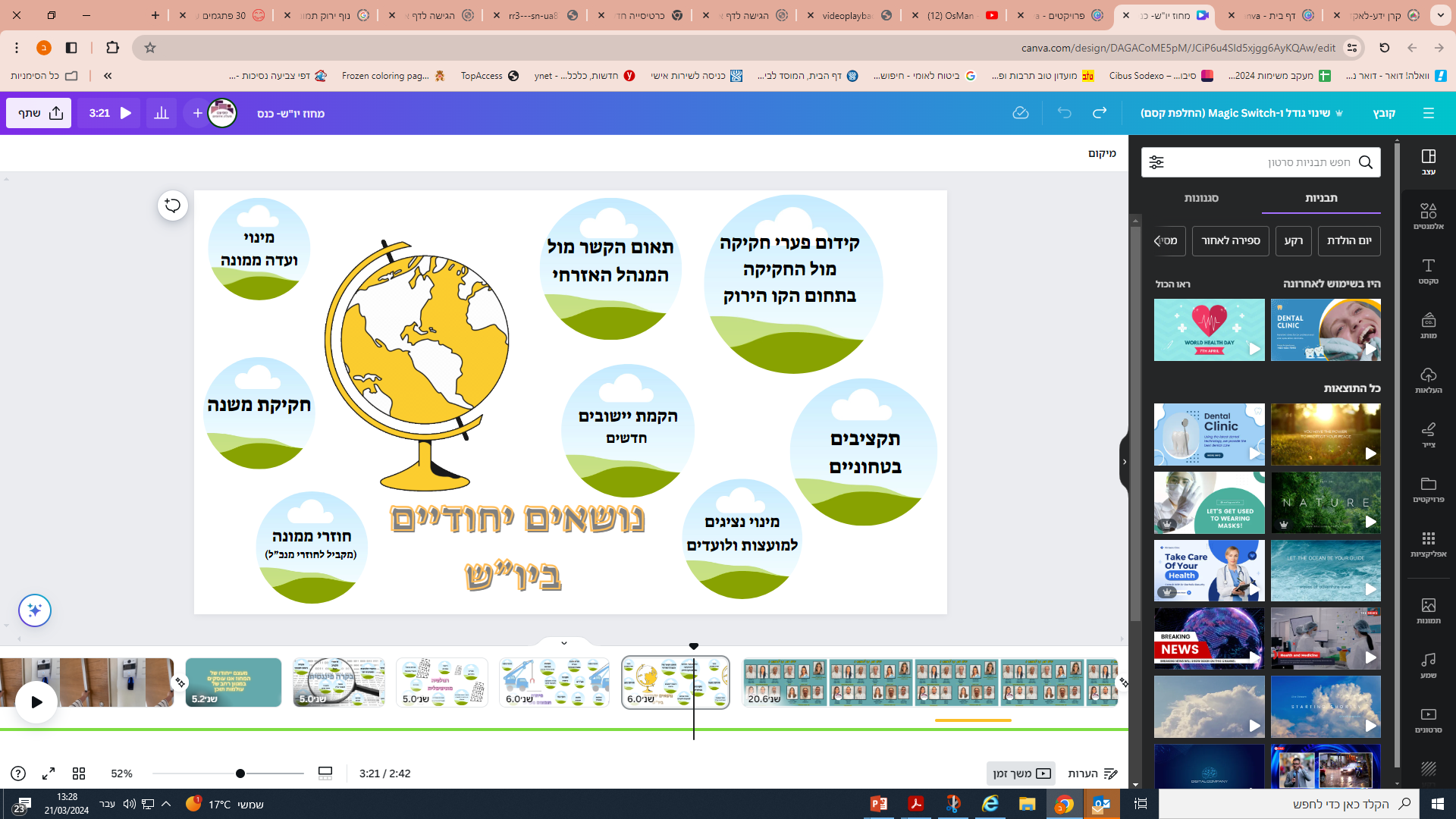 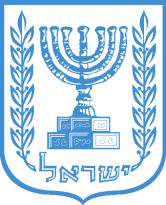 רשויות עם ראש רשות חדש  מאפיינים כלליים
משרד הפנים
הממונה ביהודה ושומרון
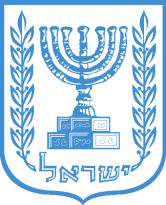 אישור תקציב 2024
משרד הפנים
הממונה ביהודה ושומרון
אישור תקציב במועצה 
עד 31.12 שנה קודמת
הגשת תקציב לאישור המועצה 
(עד 30/10 שנה קודמת)
הגשת תקציב 
למחוז
עד 28.2 בכל שנה
אישור תקציב 
במחוז
עדכון תקציב במועצה והמחוז
השנה יש לאשר במועצה 90 יום לאחר הבחירות
השנה יש להגיש ולאשר במחוז 120 יום לאחר הבחירות
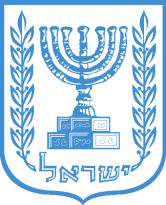 משמעויות באי אישור תקציב 2024
משרד הפנים
הממונה ביהודה ושומרון
הממונה רשאי להאריך את מועד אישור תקציב עד 3 חודשים מהמועד האחרון
שנה רגילה  - עד 30.6
שנת בחירות  - עד 30.9
שנה רגילה  - מועד אחרון לאישור תקציב 3 חודשים מיום אישור תקציב בכנסת (31.3) 

שנת בחירות – אם במועד האחרון של שנה רגילה לא יחלפו 6 חודשים מהבחירות אז המועד האחרון יהיה 6 חודשים מיום אישור תקציב בכנסת (30.6)
מועד אחרון לאחר

 אורכת הממונה
מועד אחרון לאישור במליאה
השנה עד – 30.9.2024
השנה עד 30.6.2024
לא אושר תקציב במועד האחרון או במועד האורכה, ככל שניתנה :  
    1. מועצת הרשות תפוזר אופן אוטומטי
    2. סיום כהונת ראש המועצה יהיה לפי החלטת הממונה
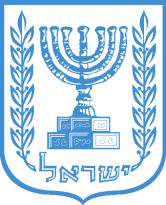 עד אישור תקציב 2024 במחוז
התנהלות  1/12 על בסיס 2023
משרד הפנים
הממונה ביהודה ושומרון
ישיבות תקציב פרה רולינג עם 
המחוז לפני אישור התקציב במועצה
גריעת רכיבים חד פעמיים
02
01
תקציבים ביטחוניים –  גריעה של הסכום שהוכר ב 2023

ב 2024 צפוי כי יוכרו כ-100 מיליון ₪  (על בסיס שנת 2022 )  
כ-2.5% מסך התקציב המאושר בסך של  כ- 4 מיליארד  לכלל הרשויות לשנת 2023  

מענקי הקרן לצמצום פערים - כ- 68 מיליון ₪ בשנת 2023 
כ-1.7% מסך התקציב המאושר בסך של כ- 4 מיליארד לרשויות יו"ש לשנת 2023
תקציב 2024 
דגשים
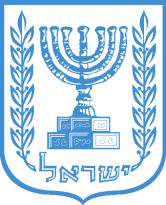 01
מהות התב"ר
משרד הפנים
הממונה ביהודה ושומרון
הגשת תקציב בלתי רגיל (תב"ר) מיועד עבור פרויקטים שבמאפיין שלהם הם פרויקטים רב שנתיים והם אינם חלק מהפעילות השוטפת ברשות שמתוקצבים בתקציב הרגיל.
ביצוע תב"ר כפוף לאישור תב"ר
04
תב"ר
אין להתחיל פרויקט שממומן מתב"ר לפני אישור התב"ר במשרד הפנים
03
פרויקטים הנדסיים
בפרויקטים הנדסיים, יינתן אישור לתב"ר רק לאחר הצגת אומדן עלויות באישור מהנדס והיתכנות תקציבית למימון הפרויקט כולו
מקור תקציבי
02
המקור התקציבי של התב"ר מתחיל בדר"כ מהתחייבות של משרד ממשלתי / גוף חיצוני עבור פרויקט ספציפי, ניתן גם לתקצב מקרנות הרשות כשיש צורך בפרויקט שאינו נכלל בפעילות ובתקציב השוטף של הרשות
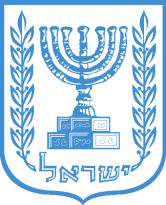 01
תיעוד והקלטות ישיבות מועצה
משרד הפנים
הממונה ביהודה ושומרון
יש להקפיד על הקלטה של כל הישיבות ולהעלות לאתר הרשות כפי שמתחייב בחוק
יש להקפיד לא לערוך שינויים מהותיים בפרוטוקלי ישיבות.
חופש מידע
02
פניות ציבור 
דגשים
יש להקפיד על העברת המידע המבוקש תוך הזמנים הקבועים בחוק
יש לאפשר לחברי מועצה לעיין בחומרים שהם זכאיים להם ו
03
מענה למשרד הפנים
כאשר מתקבלת פניה להתייחסות ממשרד הפנים ילרוב יש לצרף חוו"ד יועמ"ש
להקפיד על מתן מענה תוך 7 ימים
מיצוי הליכים מול כלל הגורמים ברשות
04
כאשר מתקבלות פניות ללא אסמכתאות אנו מפנים את הפונים למיצוי הליכים ברשות ויש לשתף עימם פעולה.